Digital Electronics and Computer organization  BCA-II SEM   Topic: Sequential Circuits
Counters:
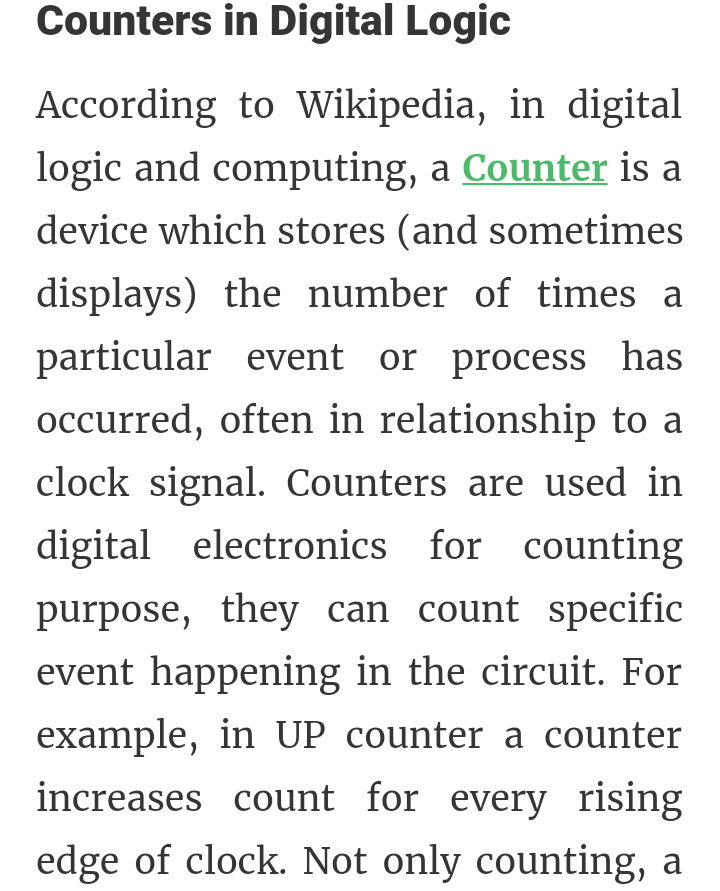 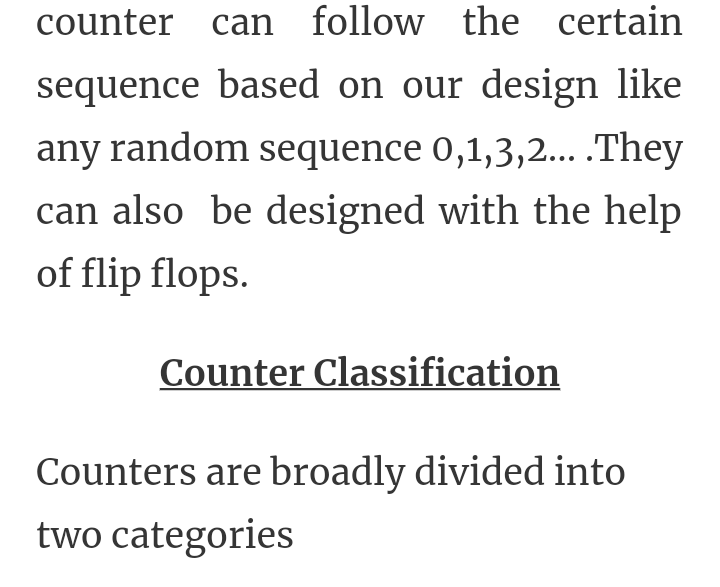 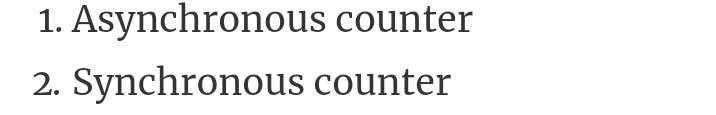 2
3
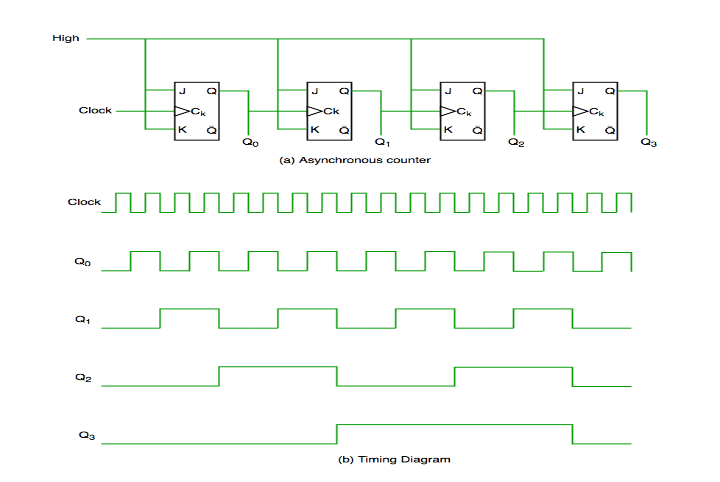 4
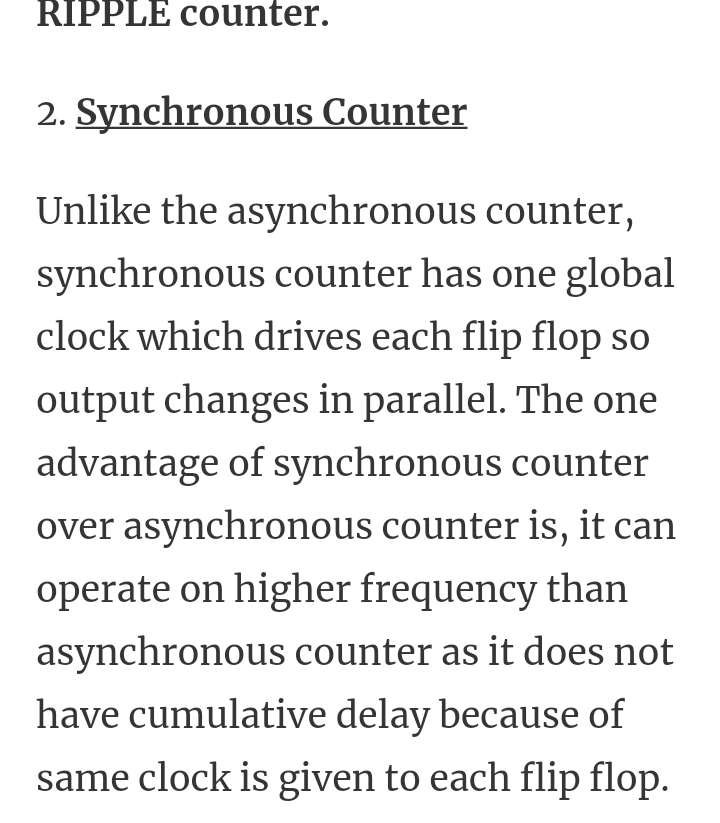 5
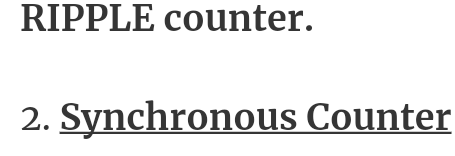 6
7
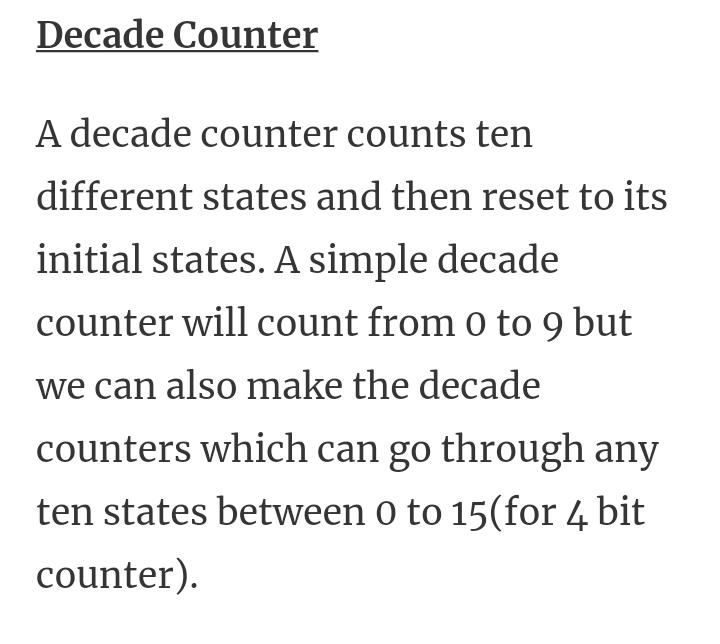 8
9